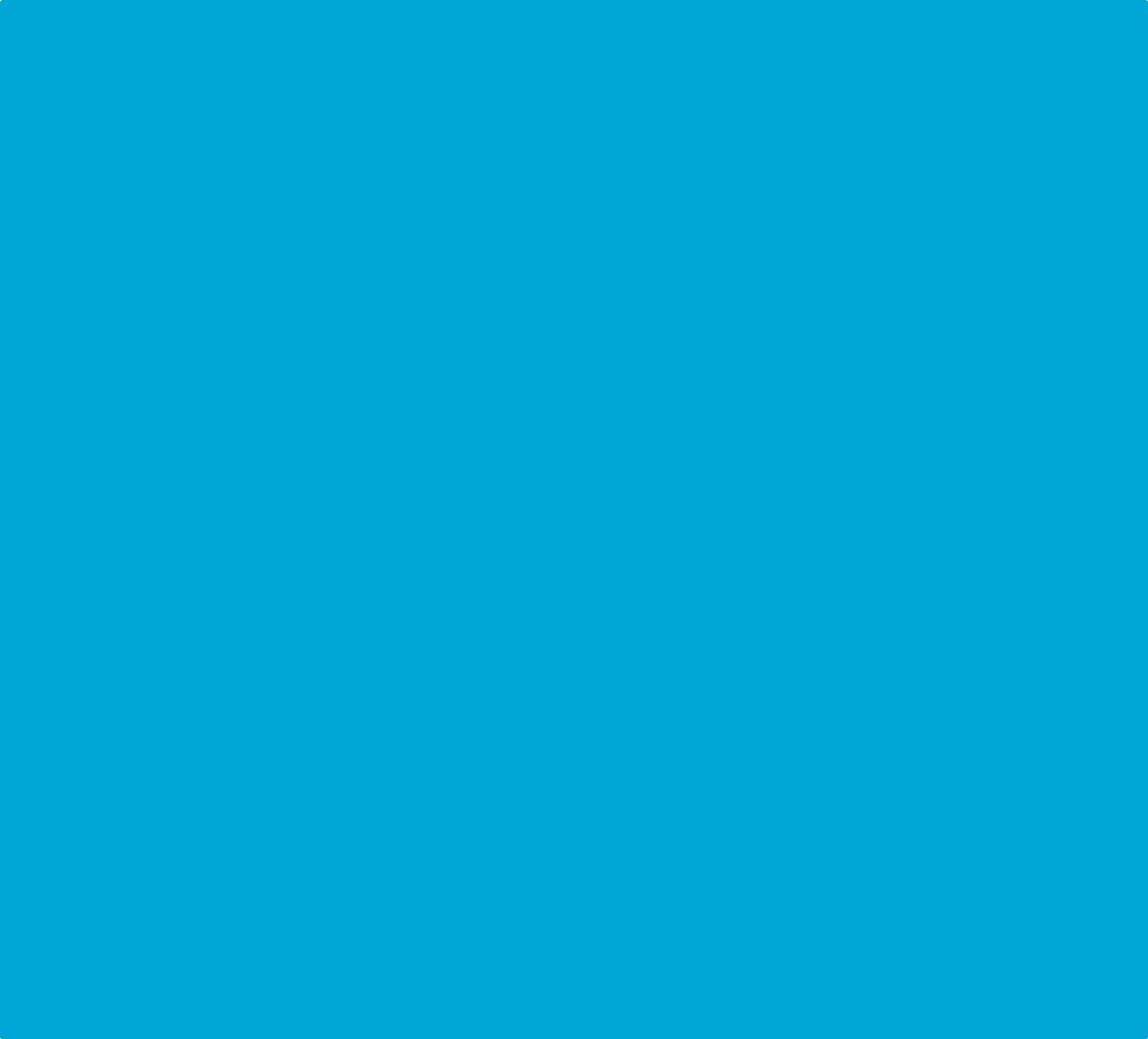 How to publish software?
Include copyright waiver of TU Delft in README and choose a pre-approved license 
(MIT, BSD, Apache, GPL, AGPL, LGPL, EUPL, CC0) 


Use 4TU.ResearchData
Log in right top using TU Delft credentials
Create a new item or import from GitHub/GitLab
Add relevant metadata in the information fields
OR
.
Use another repository (Zenodo) AND register the software in PURE https://pure.tudelft.nl/admin/ 
Log in using TU Delft credentials
Select Datasets/Software -> Software
Fill out the metadata in the information fields and add DOI, select license and save the information

			Full slidedeck + recording of how to publish software (from 23:14 onwards)
Políticas
[Speaker Notes: https://surfdrive.surf.nl/files/index.php/s/4UtGIygt9940Cog]